NZZ v autooborech
Milan Chylík, Praha, 17. února 2015
2004

 inspirace jednotného zadání soutěží Automechanik junior (2014 - 20. ročník)

 obor automechanik + kuchař a elektrikář–silnoproud 

 realizovalo 14 škol – 705 žáků

 tvůrci – 14 pilotních škol s výukou autooborů ze 14 krajů ČR – zajištění informovanosti a motivace k zapojení ostatních škol

 písemná část – soubor otázek členěných do obsahových okruhů + test

 praktická část – 12 úkolů 25 min. + 1 úkol 50 min.

 ústní část – 30 témat, 2 otázky + podotázka ze světa práce
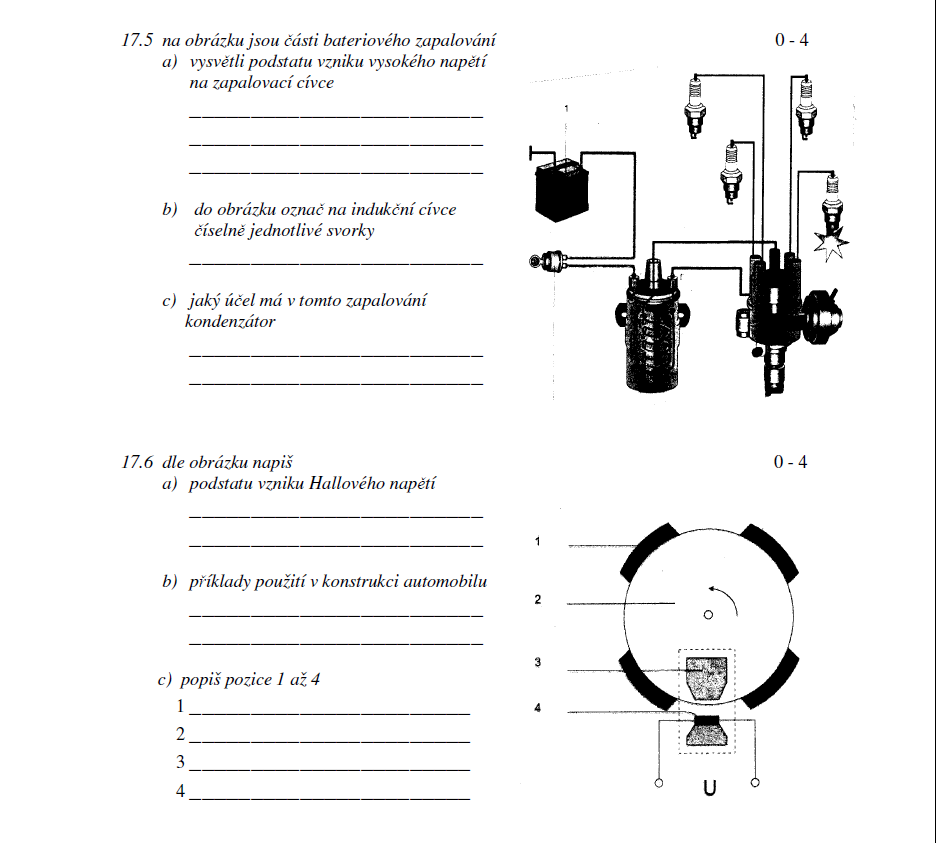 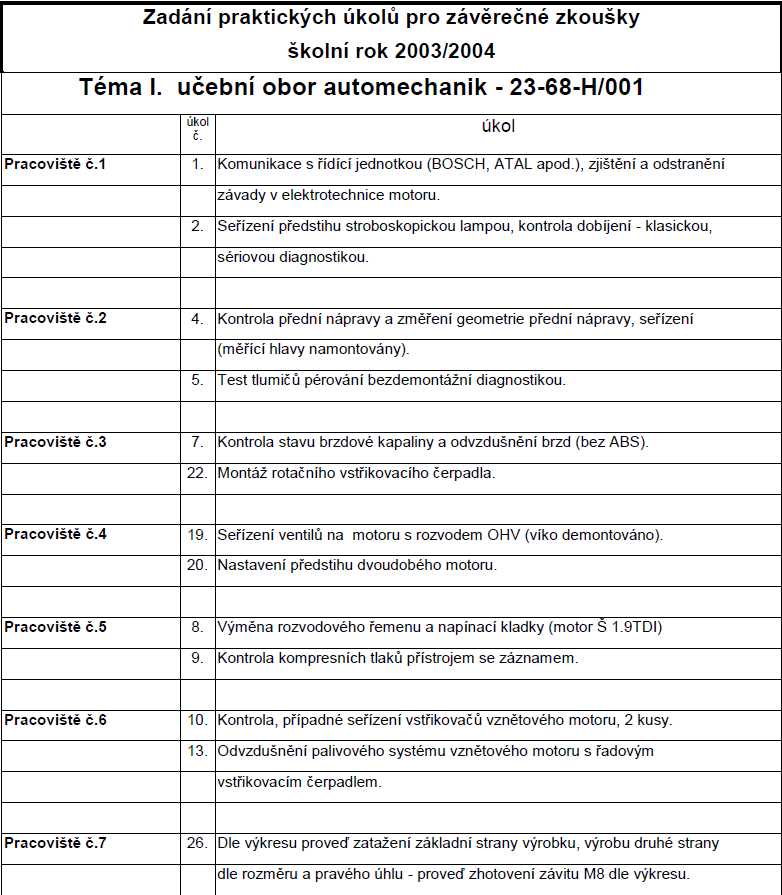 2014

 obory mechanik opravář motorových vozidel, autolakýrník, karosář a autoelektrikář 

 postupná aplikace stejné struktury zadání ZZ do všech autooborů

mechanik opravář motorových vozidel:
 realizovalo více než 100 škol a 3000 žáků

 tvůrci – pilotní školy s výukou autooborů

 stále stejná struktura zadání

 zkvalitňování zadání zejména v písemné části

 tvorba nových otázek

 inovace otázek a úkolů v souvislosti s technologickým vývojem vozidel
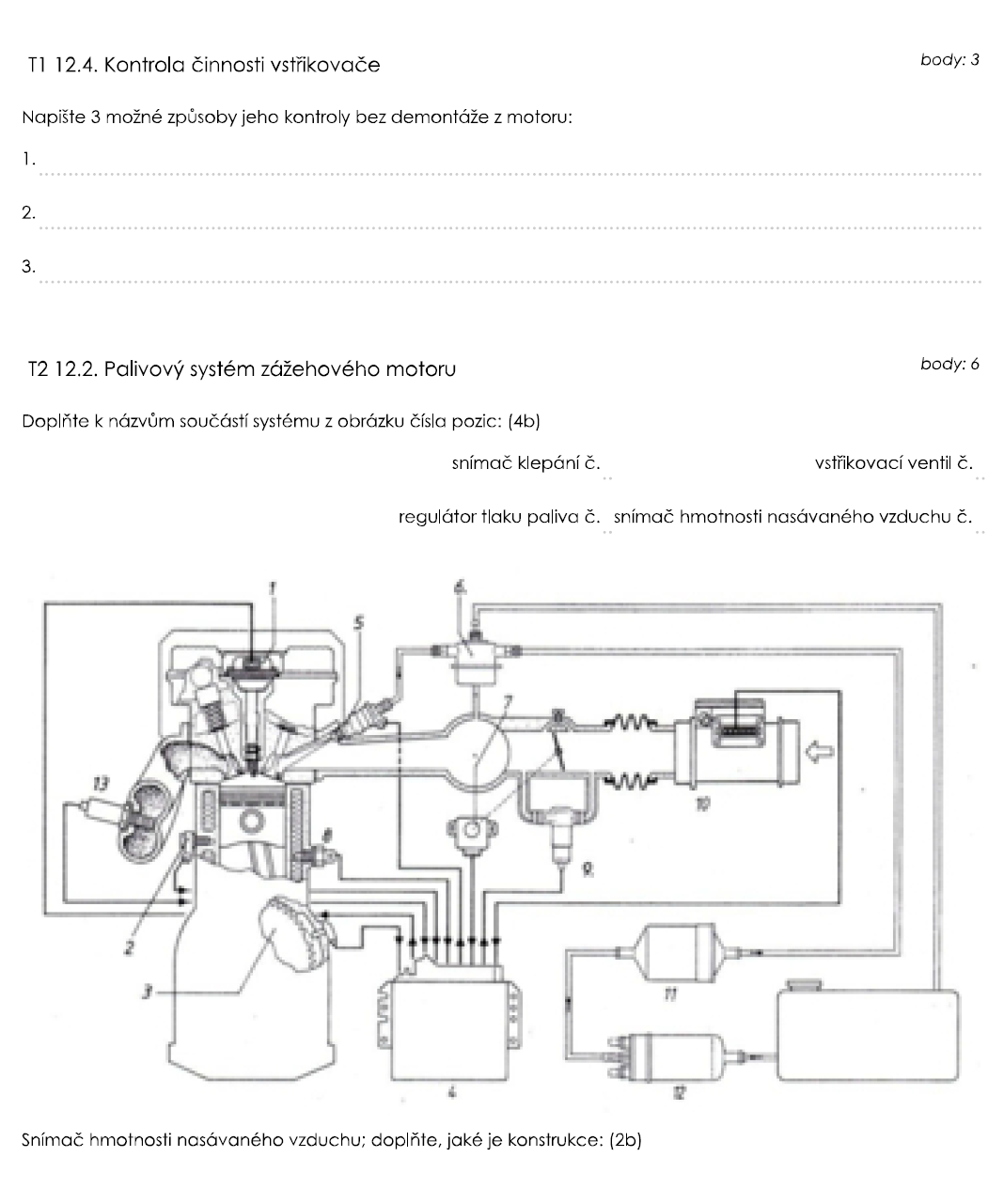 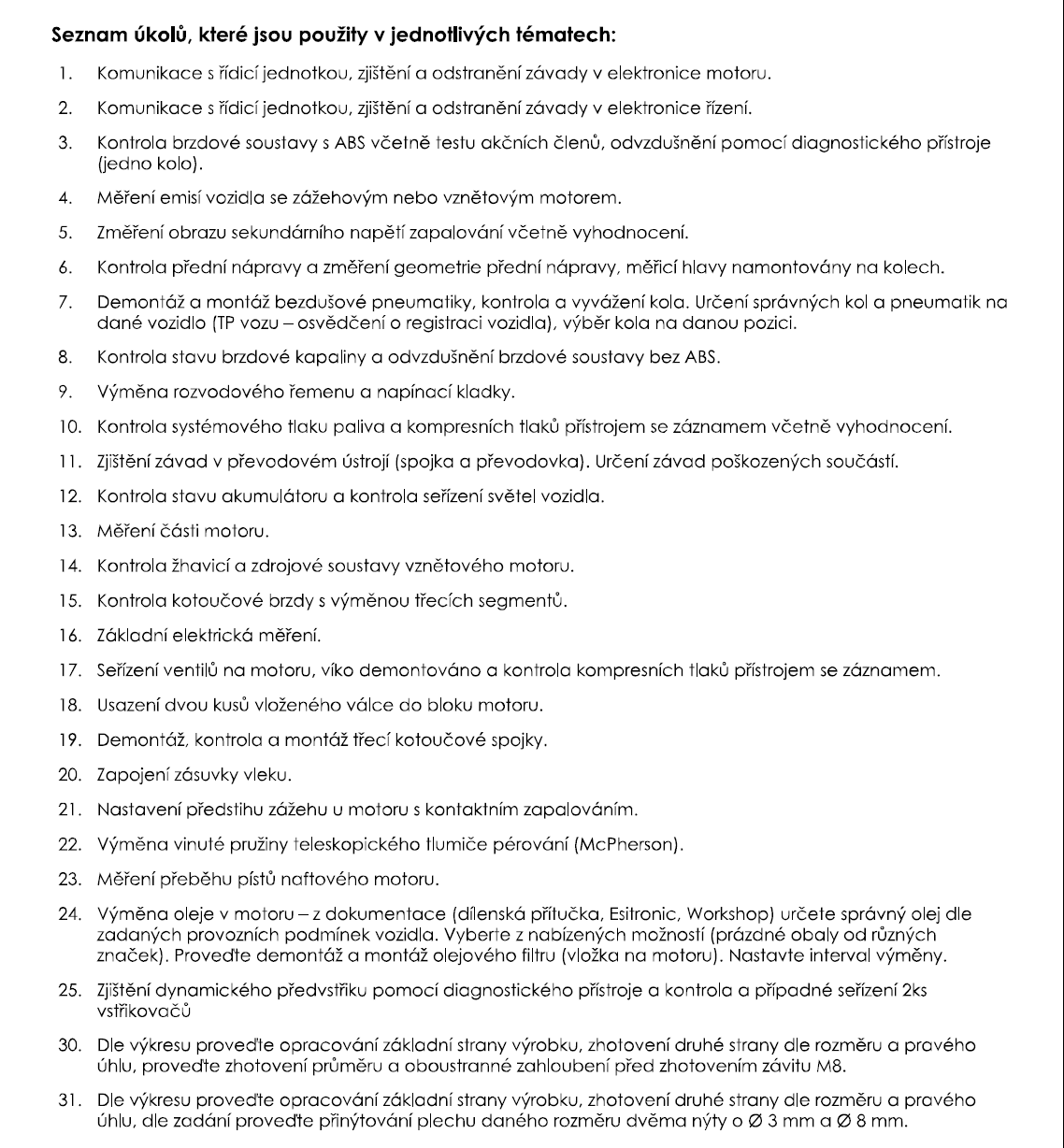 ISTP
Garanti
Garanti
Sekt.rady
NÚOV
(NSK)
NÚOV 
+ Oborové 
skupiny
Škola
Sekt.rady
Model vazeb NSK (c) projekt NSK 2005
Potřeby a schopnosti člověka
Potřeby společnosti
(vzděl. systému, 
občanské...)
Potřeby zaměstnavatelů
Školní specifika
Vzdělatelnost
Kompetence proCŽU
Standard
povolání
Kvalif.standardy
úplných k.
Typové pozice
1
2
3
5
Soustava
oborů
vzdělání;
R VP
6
ŠVP
4
Hodnotícístandard
Typové pozice
Kvalif.standardy
dílčích k.
JZZZ
SOUTĚŽ
2015

 ÚK Mechanik osobních automobilů – ZZ MOMV automechanik – inovace zadání + nové členění písemné části + testování el. verze písemné části

 ÚK Mechanik jednostopých vozidel – ZZ MOMV mechanik jednostopých vozidel – tvorba nového zadání ZZ

 ÚK Mechanik kolejových vozidle – ZZ MOMV mechanik kolejových vozidle – tvorba nového zadání ZZ



2016

 ÚK Mechanik nákladních vozidel a autobusů – ZZ MOMV mechanik nákladních vozidel a autobusů – tvorba nového zadání ZZ

 ÚK Autolakýrník – ZZ autolakýrník – tvorba nového zadání písemné části
Děkuji za pozornost

www.issabrno.cz
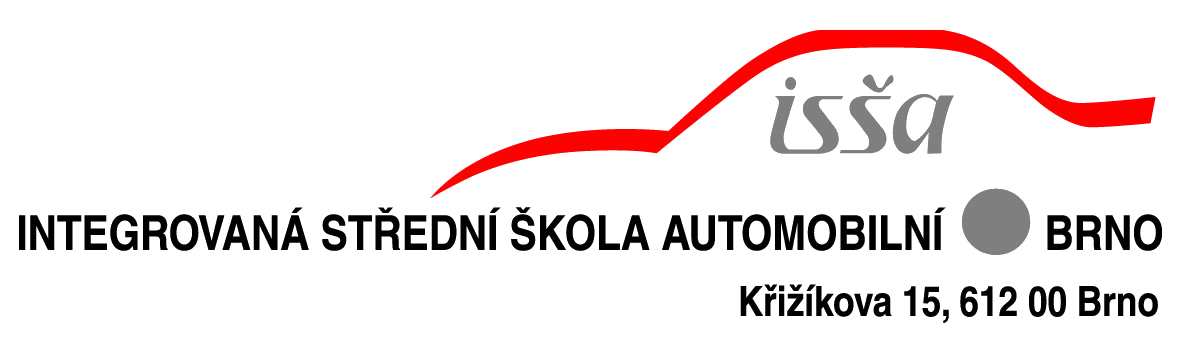